The Economy of Free
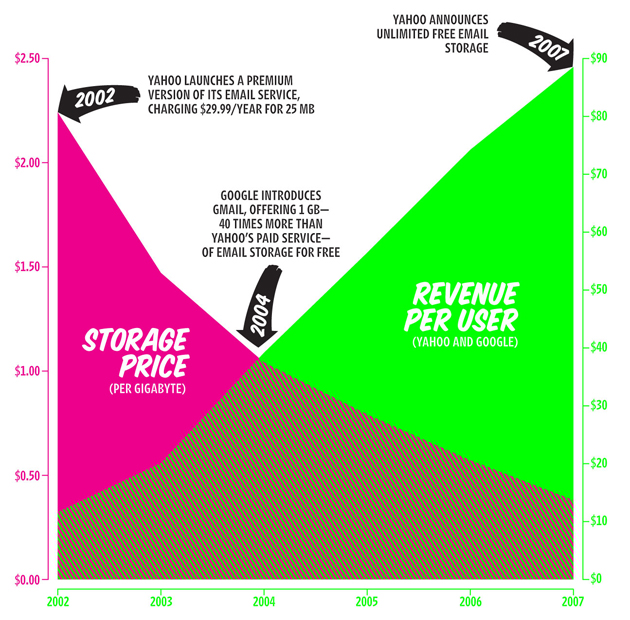 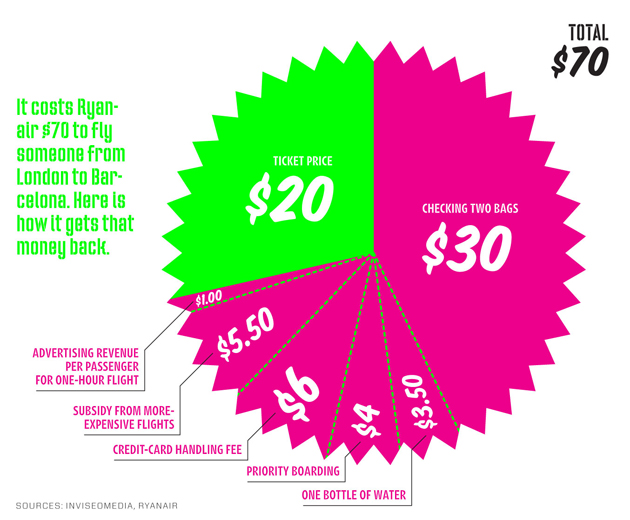 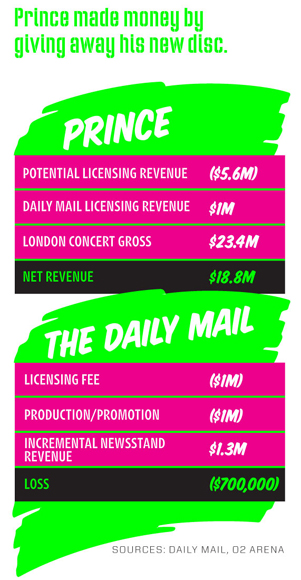 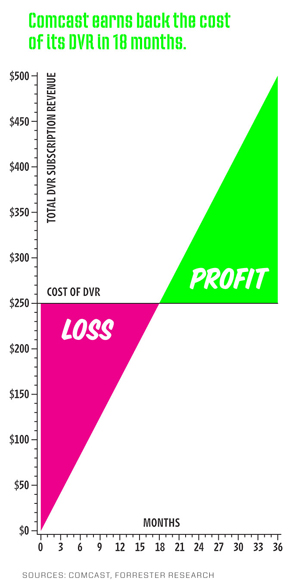 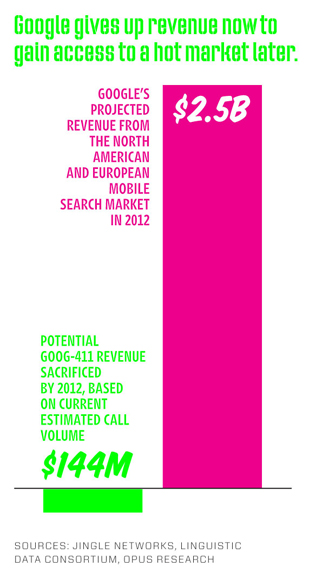